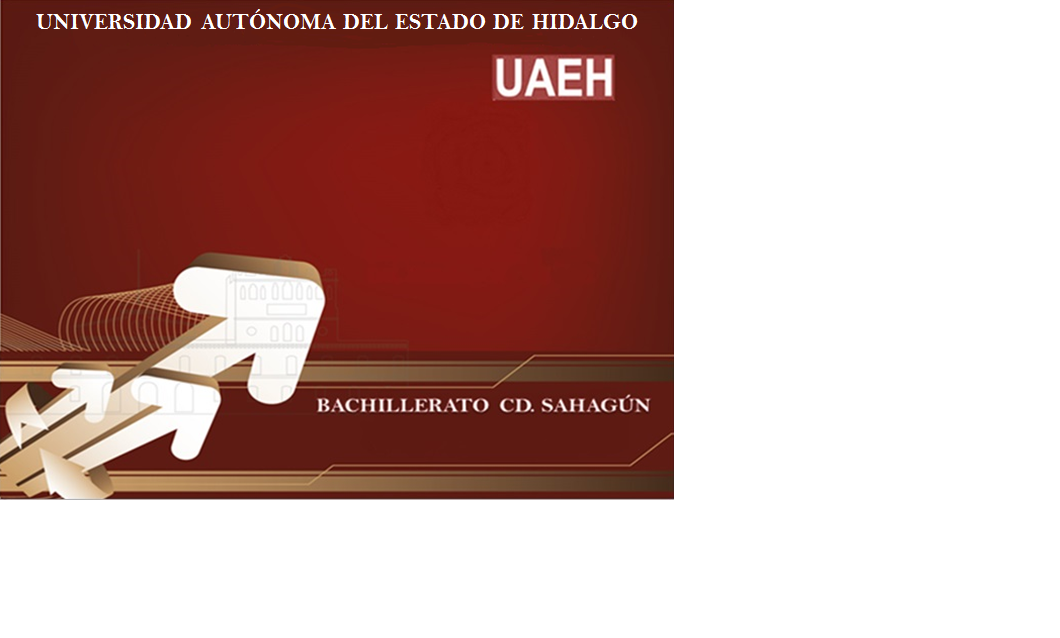 ÁREA ACADÉMICA: BiologíaTEMA: Ciencia PROFESOR: L.B. Ana Lilia Cuevas HernándezPERIODO: Julio-diciembre 2015
Abstract
In this presentation the definition , classification and characteristics of science is.
Keywords: Science , factual , formal.
Resumen 
En esta presentación se muestran la definición, clasificación y características de la ciencia.

Palabras Clave: Ciencia, factuales, formales.
Ciencia
“Es el conjunto sistematizado u ordenado de conocimientos de alguna de las ramas del saber” (Gama, 2007) 

“La ciencia es la búsqueda constante de la verdad”
Definición etimológica de ciencia
Del latín siens que significa: saber.
De donde deriva scientia que significa: ciencia.
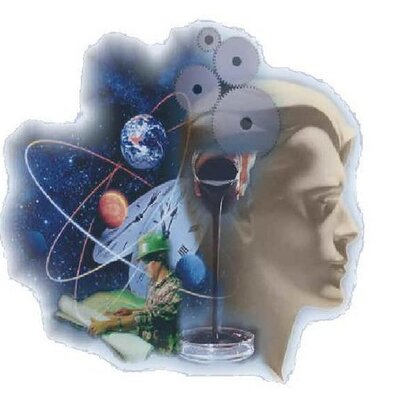 Características de la ciencia
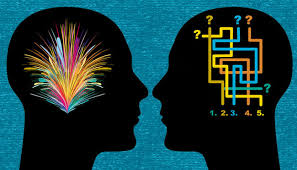 Clasificación de la ciencia
Ciencias formales
Son aquellas que examinan ideas.
Lógica 
Filosofía 
Matemáticas
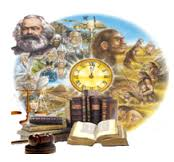 Ciencias factuales
Son las que indagan hechos.
Biología
Física
Química
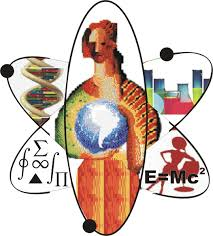 Bibliografía
Gama Ma. de los Ángeles. Biología 1: COMPETENCIAS+APRENDIZAJE+VIDA. 2°edición. PEARSON. 2012.
http://www.cbpf.br/~mulher/
http://www.definicion.com.mx/ciencias-sociales.html
http://www.netquest.com/blog/es/somos-racionales/